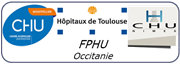 Expérimentation Cannabis thérapeutique : Implication du pharmacien hospitalier et lien avec les pharmaciens d’officineAuteurs : C. Monpagens, B. Mathieu, C. Daumas, J-B. Baranski, N. Terrail, S-C. Sorli, P. Cestac, F. Eyvrardpour la Fédération Pharmaceutique Hospitalo-universitaire Occitanie (FPHU)
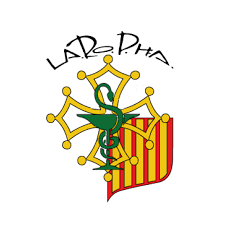 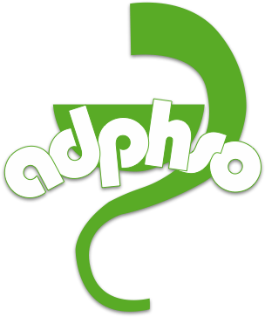 Journées ADPHSO-LAROPHA
8 au 10 septembre 2021
Contexte - Mise en place de l’expérimentation
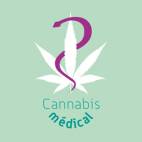 Janvier 2019 : 
initiation des travaux pour définir le cadre de l’expérimentation
Septembre 2018 : 
création d’un comité scientifique pluridisciplinaire
Octobre 2019 : 
autorisation de l’expérimentation du cannabis médical en France par l’ANSM
25 mars 2021 : 
début de l’expérimentation    (3 000 patients sont attendus)
Décembre 2018 :
 Confirmation par le comité de la pertinence d’une expérimentation
Juillet 2019 : 
Cadre de l’expérimentation validé par l’ANSM
Contexte - Cadre de l’expérimentation
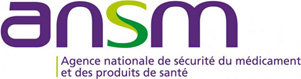 L’expérimentation de l’usage médical du cannabis a pour objectifs :
 évaluer la faisabilité du circuit de mise à disposition du cannabis pour les patients 
recueillir les premières données françaises sur l’efficacité et la sécurité de son utilisation dans un cadre médical
Indications thérapeutiques retenues par le comité scientifique :
douleurs neuropathiques réfractaires ;
épilepsies sévères pharmaco-résistantes ;
certains symptômes rebelles en oncologie liés au cancer ou à ses traitements ;
situations palliatives ;
spasticité douloureuse de la SEP (et autres pathologies du SNC)
Appel à candidature pour les fournisseurs : sélectionnés par l’ANSM
Différents traitement à disposition : 
Différentes formes 
Différents ratios (CBD/THC)
Réglementation stupéfiant + 
Suivi spécifique à l’expérimentation
[Speaker Notes: Circuit : prescription , dispensation, approvisionnement et suivi des patients
Données efficacités/sécurité pour déterminisé si l’utilisation médicale pourra, à terme, être généralisée]
Objectifs
Retour de l’expérience pharmaceutique des 3 centres supports de la FPHU après 4 mois d’expérimentation (mars à juin 2021) :
CHU de Toulouse
CHU de Montpellier
CHU de Nîmes

 Lien avec l’officine pour relais en ville
Matériel et méthode
Formation
Environ 3 heures
Avec validation pour inscription au registre de l’ANSM
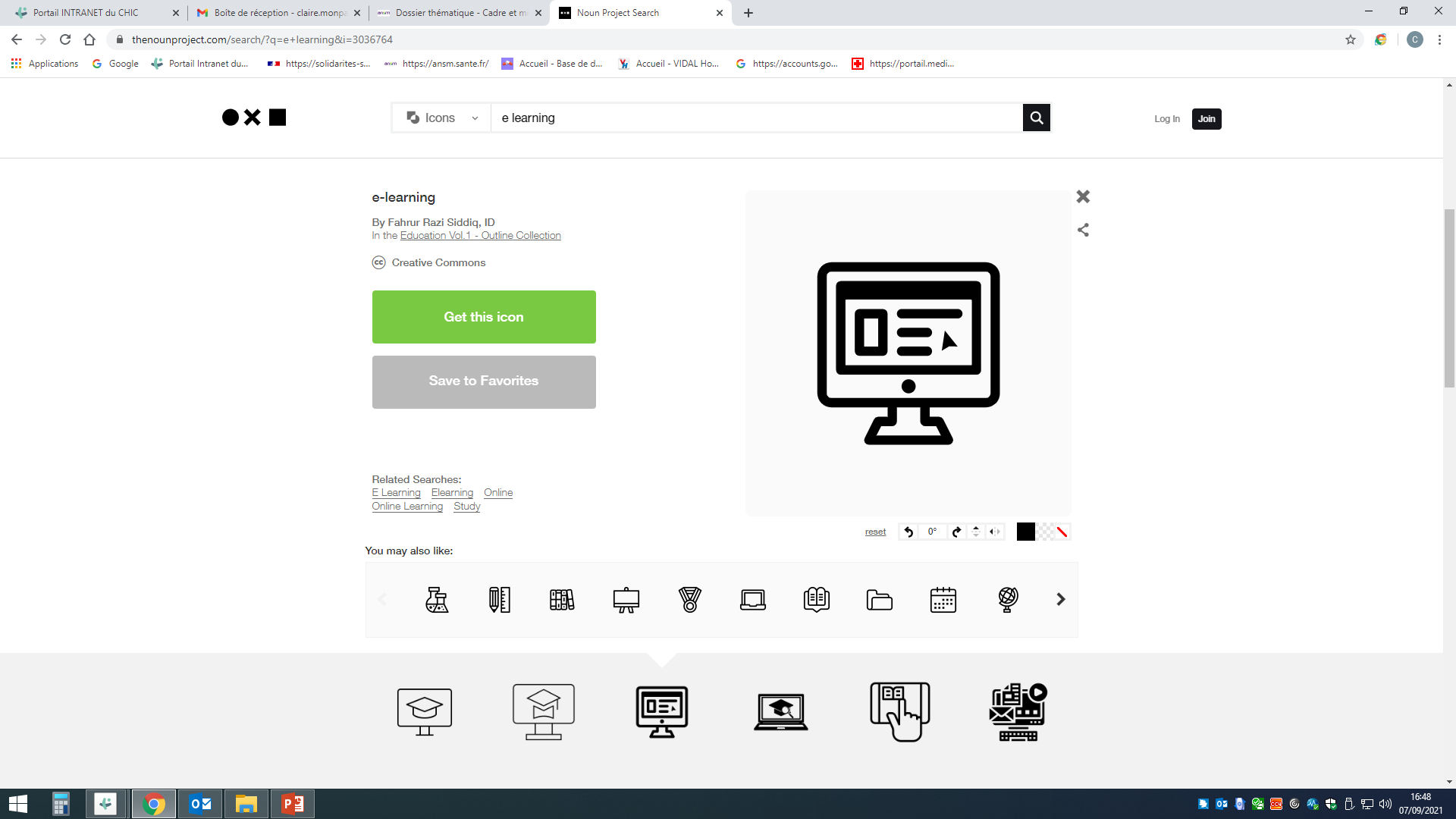 Coordination
Entre prescripteurs et pharmaciens
Anticiper les volumes pour chaque forme/ratios
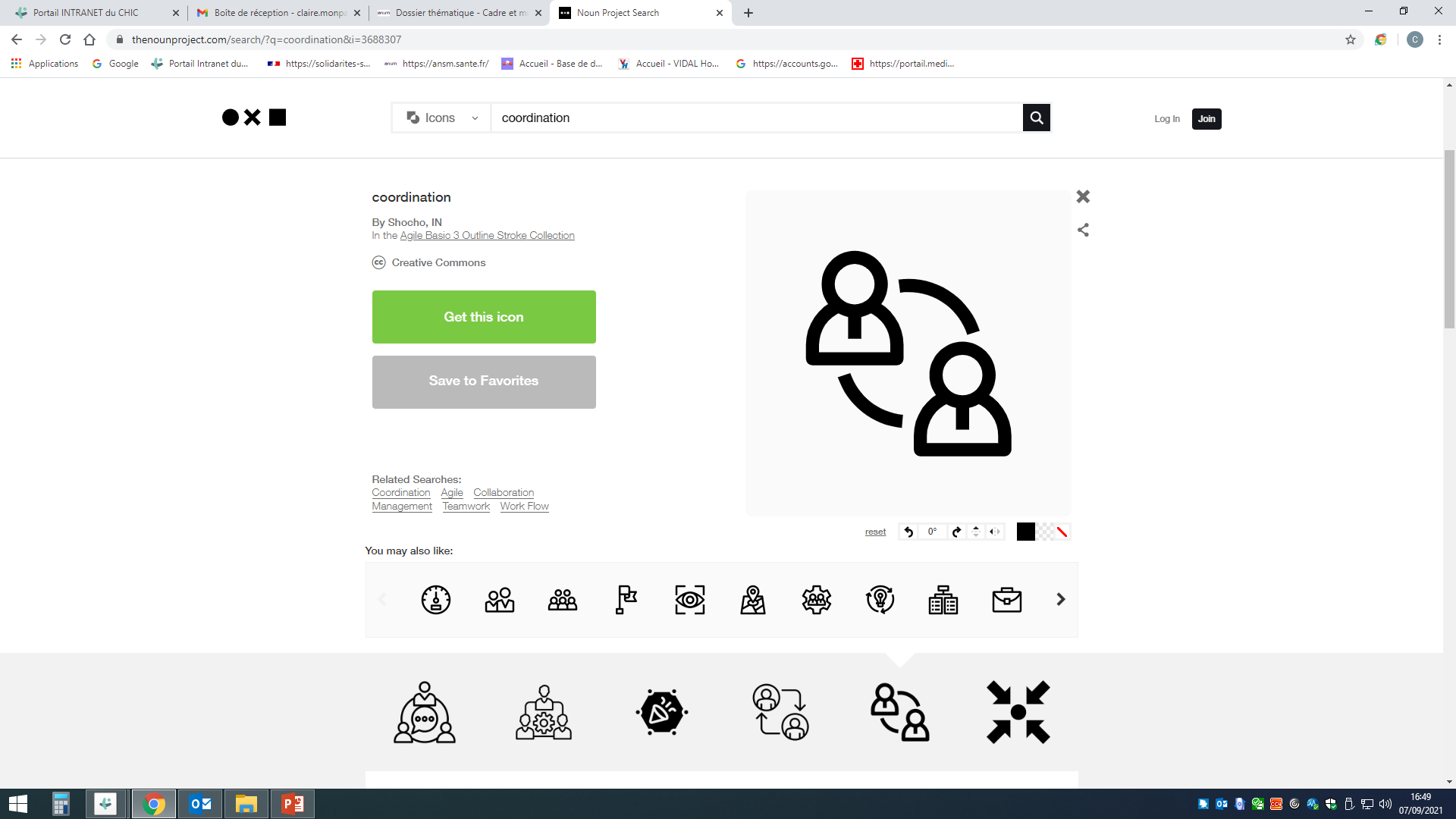 Dispensation
En rétrocession dans un 1er temps
Vérification conformité, analyse et validation pharmaceutique, suivi des effets indésirables
Saisie dans le registre dédié
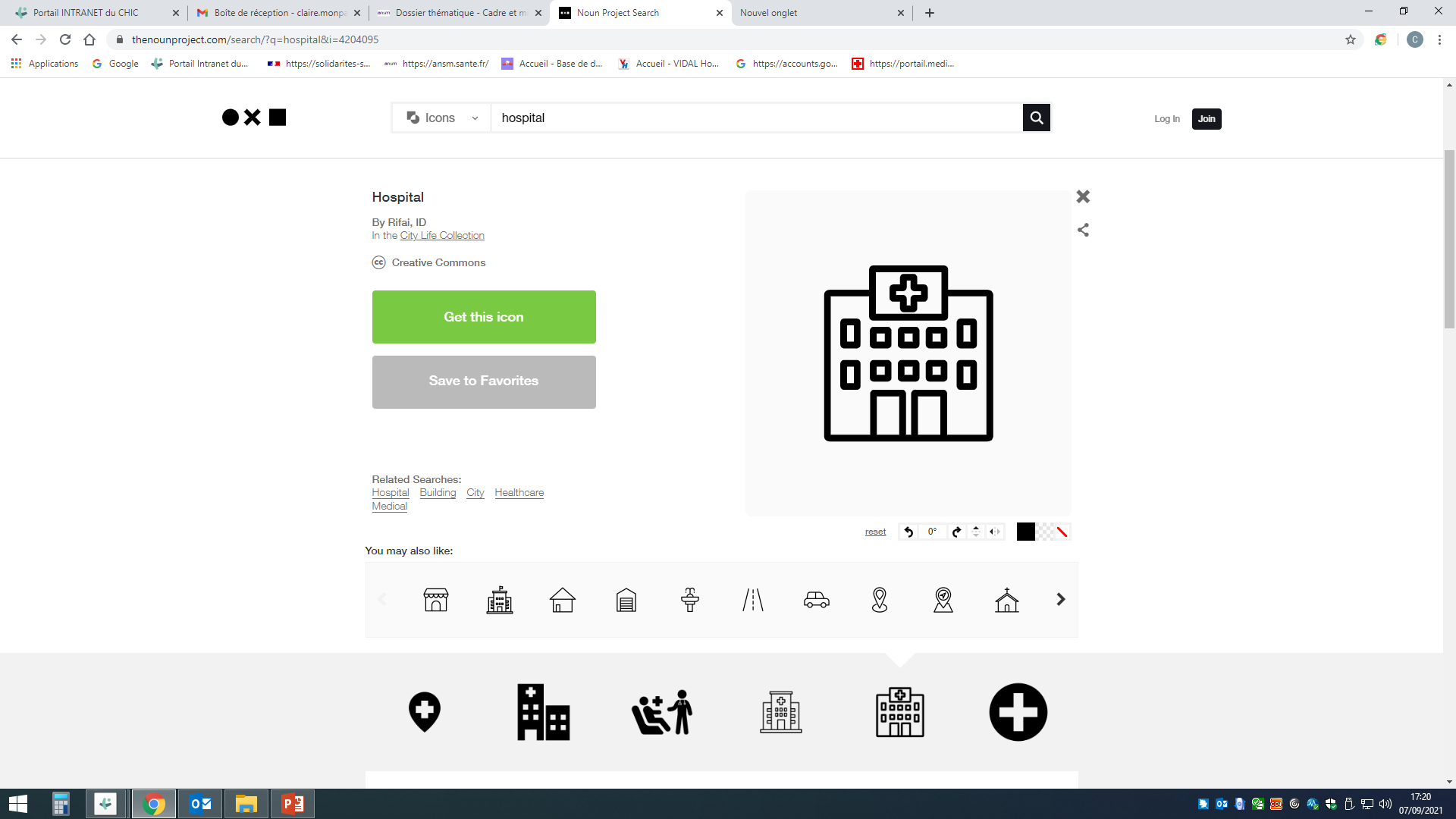 Relais en ville
Identification de la pharmacie d’officine par le patient
Médecin hospitalier envoie à l’ANSM les coordonnées du binôme médecin/pharmacien de ville
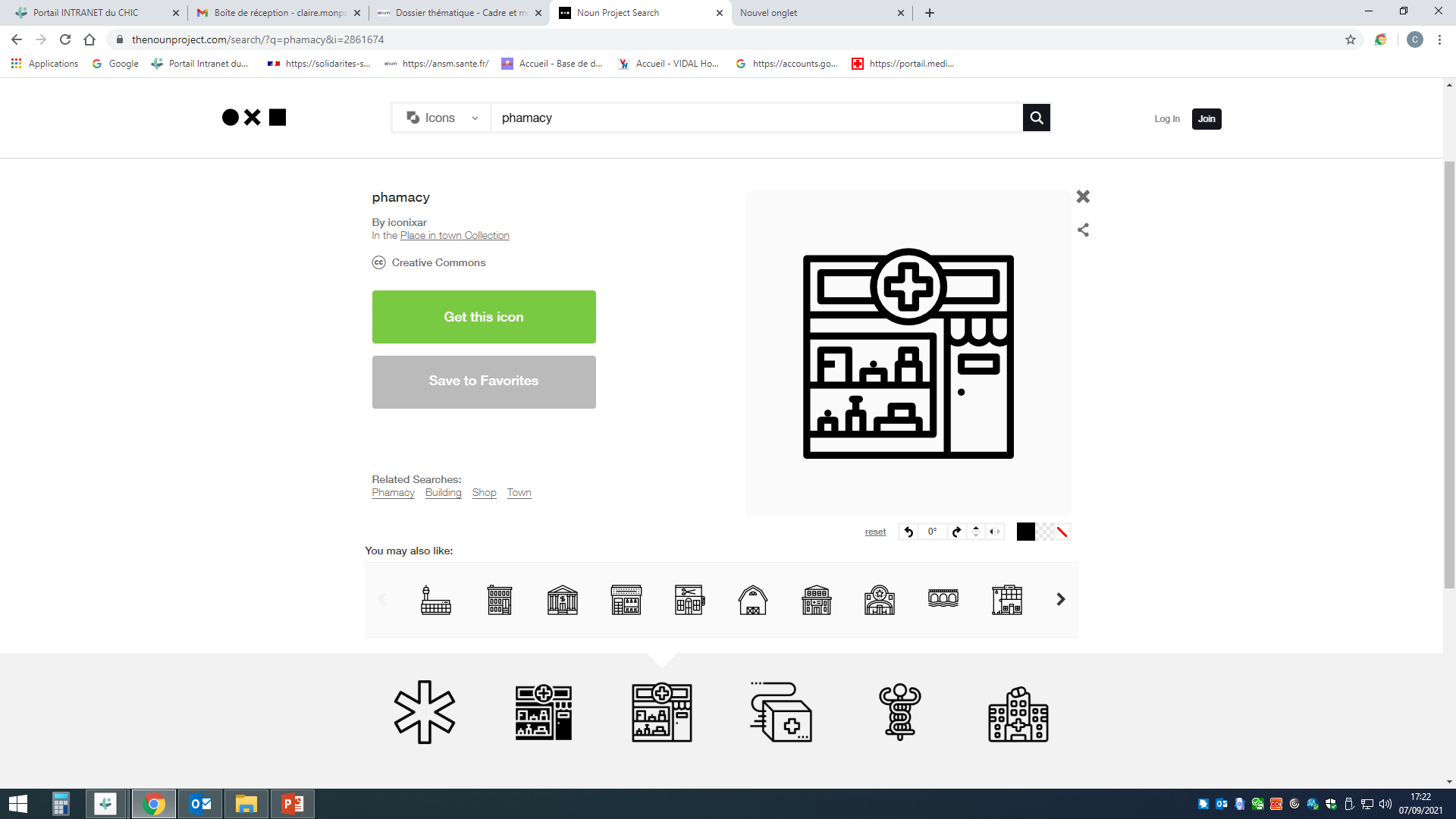 Résultats au 13 juillet 2021
5 pharmaciens hospitaliers ont été formés
37 patients ont été inclus, dont 4 enfants :
20 pour « douleurs neuropathiques » 
10 pour « sclérose en plaques » ;
5 pour « épilepsie pharmaco-résistante »
2 pour « situations palliatives »
106 dispensations
104 en rétrocessions 
2 en hospitalisation
7 patients ont arrêté l’expérimentation après trois mois de traitement
7 pharmaciens d’officines ont été formés
3 ont déjà pris le relais des dispensations (1 centre)
Discussion
104 dispensations en rétrocessions : en moyenne 20 à 30 min/dispensation
Analyse, 
Dispensation,  
Saisie registre.

 7 patients ont arrêté l’expérimentation après trois mois par manque d’efficacité du traitement 
Exemple au CHU de Toulouse : ratio équilibré CBD/THC
Discussion
Après 4 mois d’expérimentation :
                * 7 patients (23%) disposent d’un pharmacien formé en ville. 
 	* seulement 3 patients (10%) ont bénéficié du dispositif de relais en ville.
 
                                Médecin de ville non formé

                                Certaines visites obligatoires à l’hôpital

 Les pharmaciens hospitaliers n’ont pas de visuel sur l’avancée de la formation des prescripteurs en ville et officinaux (ex : prescription d’un médecin de ville non formé)
 Contact direct avec les acteurs de ville
 Répondre aux questions pratiques pour assurer la transition
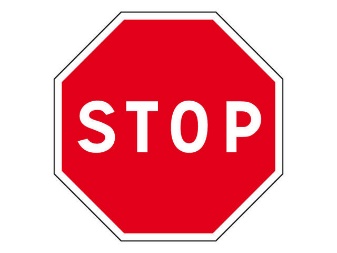 Conclusion
Le statut de stupéfiant, la réglementation et les démarches propres à l’expérimentation nécessitent une coordination rigoureuse entre les différents acteurs du parcours patient afin d’assurer l’instauration puis la continuité du traitement

 A l’heure actuelle : pas de rémunération des PUI , en cours de discussion avec les autorités 

 L’ANSM centralise l’envoi des accès à la formation des officinaux, mais en pratique la démarche nécessite systématiquement des contacts entre pharmaciens hospitaliers et officinaux pour les accompagner

 L’adhésion des pharmaciens d’officine est encourageante pour faciliter l’accès au traitement en ville, mais certains patients ont rencontré des refus de leur médecin ou pharmacien pour poursuivre l’expérimentation en ville certainement dus à la formation et la complexité de la prise en charge
Merci pour votre attention